Creating Products, Services, and Infrastructure for a Space-Faring Economy
Eric Ward 
CEO, Odyne Space,
CEO, Aten Engineering,
SDM Alumnus
Webinar Contents
Reasons to Become Space-Fairing
Curiosity
Science
Humanity’s Backup
Natural Resources
Gaps in Infrastructure, Products and Services
Cubesats
MicroLaunch
Rocket Equation
ISRU
2
Reasons to Become Space-Fairing
Reasons
Why do we need to get to space?

Curiosity
Science
Backup
Growth
3
Curiosity & the Human Spirit
Reasons
Curiosity and the drive for exploration, all supported by going into the next frontier.  As Gene Roddenberry has made us all very aware of, Space is the [next] frontier.
It is also argued that there is a moral imperative to experience ‘fresh canvas’ that a new planet could provide.1
Similarly, becoming interplanetary has the potential to greatly alter the intellectual potential, diversity, and culture of the human race.2
These ‘aspirational’ motivations drive a lot of Space enthusiasts and professionals.
1.Dr. E. R. Klein, “Space Exploration: Humanity’s Single Most Important Moral Imperative” Philosophy Now, Aug 2007, accessed Sept 10 2017, https://philosophynow.org/issues/61/Space_Exploration_Humanitys_Single_Most_Important_Moral_Imperative
2.L.A. Crawford, “Stapeldon’s Interplanetary Man: A Commonwealth of Worlds and the Ultimate Purpose of Space Colonization”, JBIS, Val. 65, pp 13-19, 2012.
4
[Speaker Notes: Di]
Understanding the Universe
Reasons
We can observe a lot remotely, but there are undeniable benefits from going in person.
Future value of scientific research is very difficult to quantify and estimate.
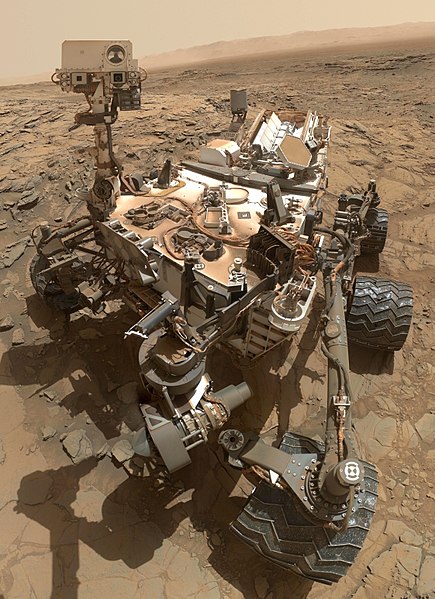 Courtesy: NASA
5
Humanity’s Backup Plan
Reasons
A contemporary favorite, spearheaded most notably by Elon Musk1 and Stephen Hawking,2 is that planetary colonization is essential to the survival of the species in the face of planetary extinction events.
Some argue that it is unethical not to colonize another planet, from the perspective of the (currently perceived) uniqueness of intelligence.
1. Tim Urban, “How (and why) SpaceX will colonize Mars Part Two: Musk’s Mission”, Wait But Why, Accessed August 10th 2014, https://waitbutwhy.com/2015/08/how-and-why-spacex-will-colonize-mars.html/2
2. Roger Highfield, “Colonies in space may be only hope, says Hawking” The Telegraph, accessed Sept 10, 2017, http://www.telegraph.co.uk/news/uknews/1359562/Colonies-in-space-may-be-only-hope-says-Hawking.html.
6
Humanity’s Backup Plan
Reasons
Technology Windows1 create a ‘short’-term imperative to colonize to a self-sufficient level, before we lose the capability.
Technology Capability
Time
Actual Capability
General Upward Trend
1.  Chris Heath, “How Elon Musk Plans on Reinventing the World (and Mars)”, GQ, December 12th 2015.
Space-fairing Capability
7
Pillar of Growth in a Trophic System
Reasons
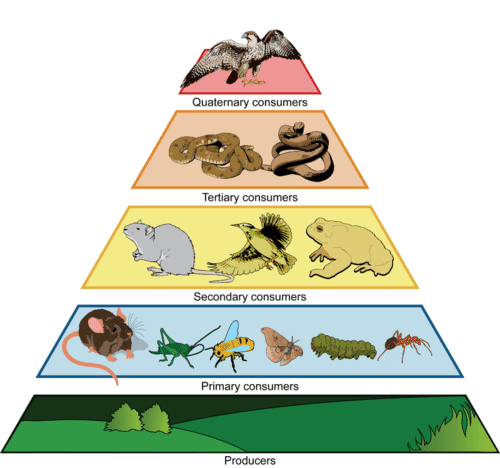 We are a trophic society, fundamentally supported by natural resources1. To increase the GDP of [a group] they must either find more natural resources, or find ways to more efficiently utilize the ones that they have.
Image: https://www.ck12.org/biology/trophic-level/lesson/Trophic-Levels-BIO/
1, CASSE, “Steady State Economy FAQs” (Center for the Advancement of the Steady State Economy), accessed October 23, 2014, http://steadystate.org/discover/faqs.
8
Natural Resources are Fundamental to Growth
Reasons
If you take the group to be humanity as a whole, it becomes clear that one of the pillars of continued growth as a species is exploring the (closest) unknown regions of our universe and discovering and utilizing resources outside of our planet.

Kardashev Scale
(We are Type 0!)
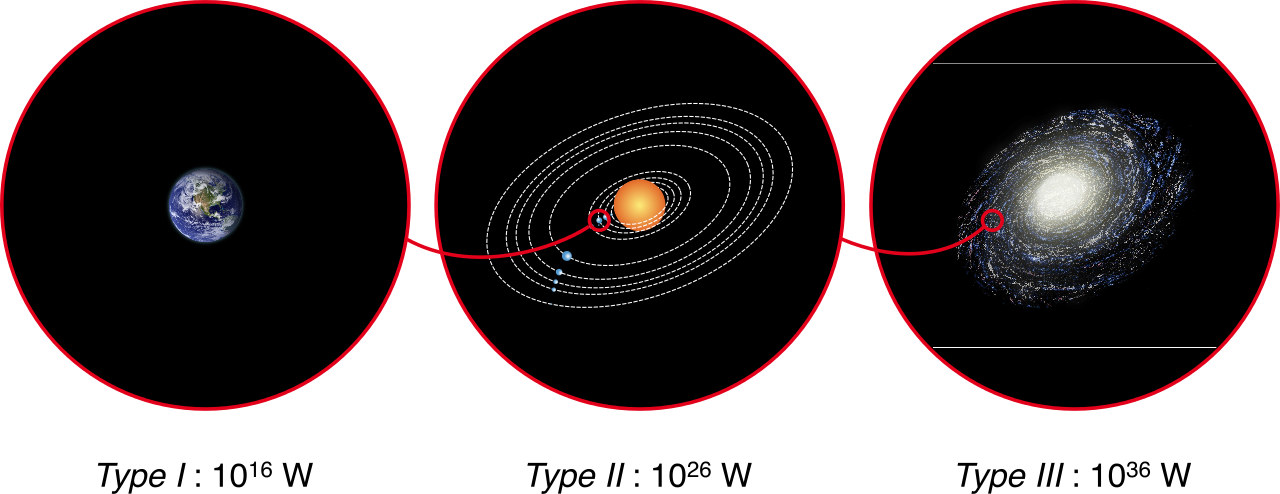 CC BY-SA 3.0, Indif
9
Gaps in Infrastructure, Products and Services
Gaps
Spacecraft : Watercraft :: Spaceship : Ship
We’re flying spacecraft now.
How do we get
    to spaceships?
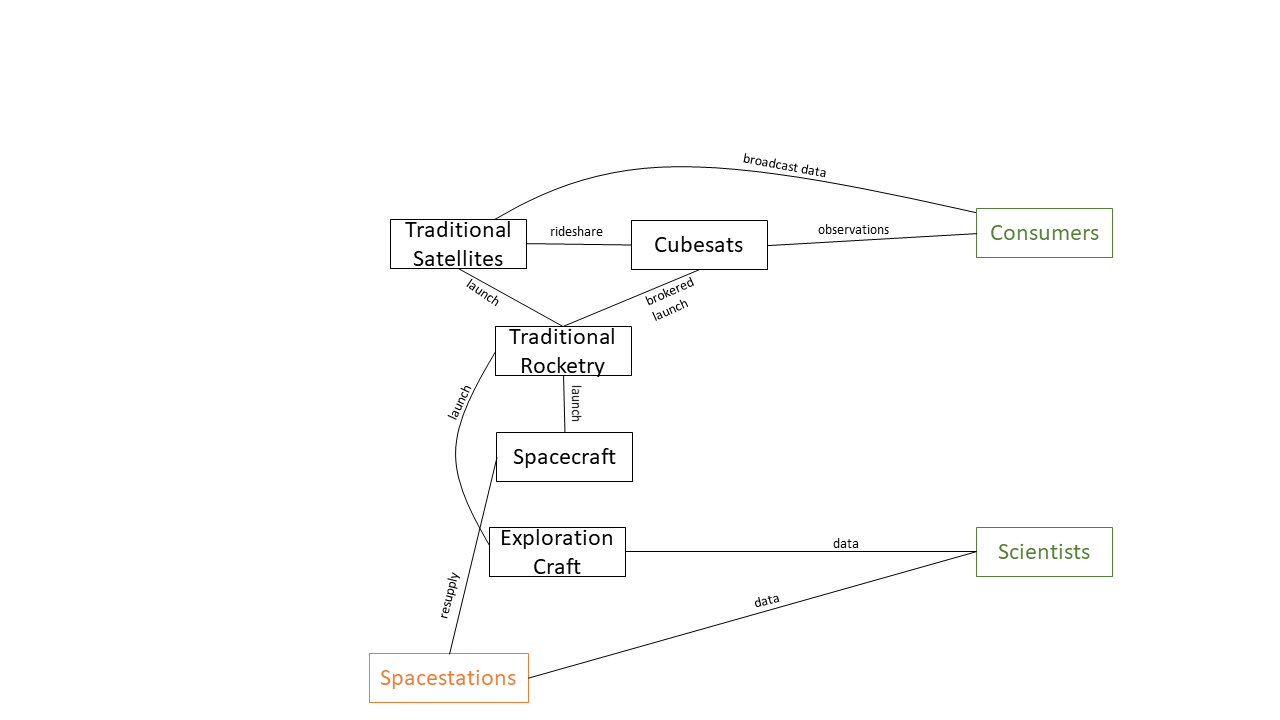 10
Gaps in Infrastructure, Products and Services
Gaps
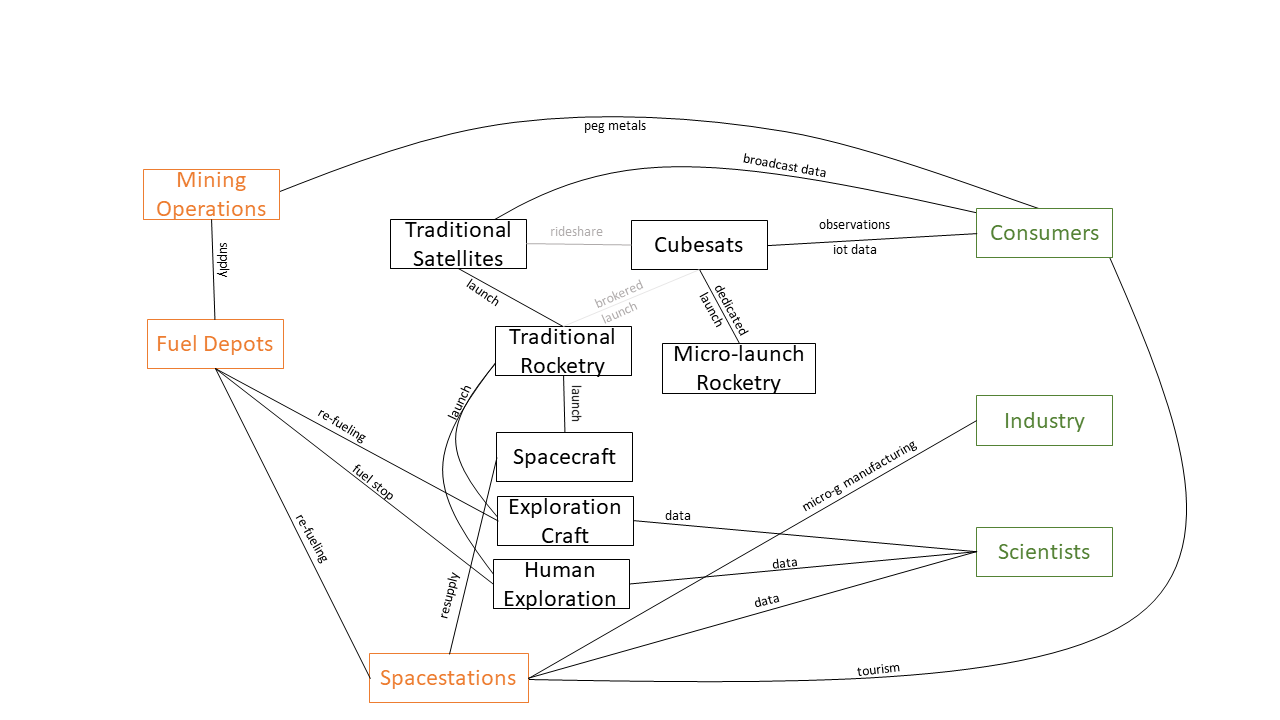 11
Gaps in Infrastructure, Products and Services
Gaps
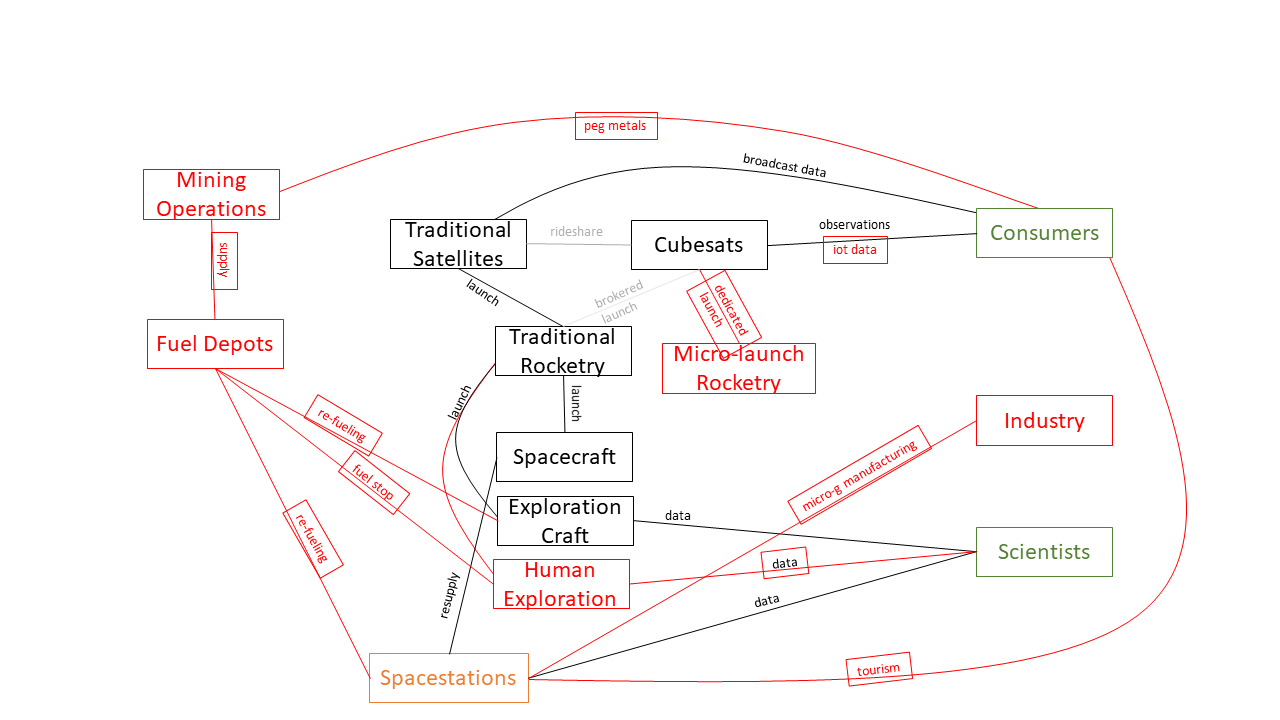 12
Gaps in Infrastructure, Products and Services
Gaps
The importance of Cubesats
Cubesat Gaps
Rocket Equation
ISRU
13
Cubesats
Gaps
Cubesats are fast becoming the Workhorse of the Space Economy.
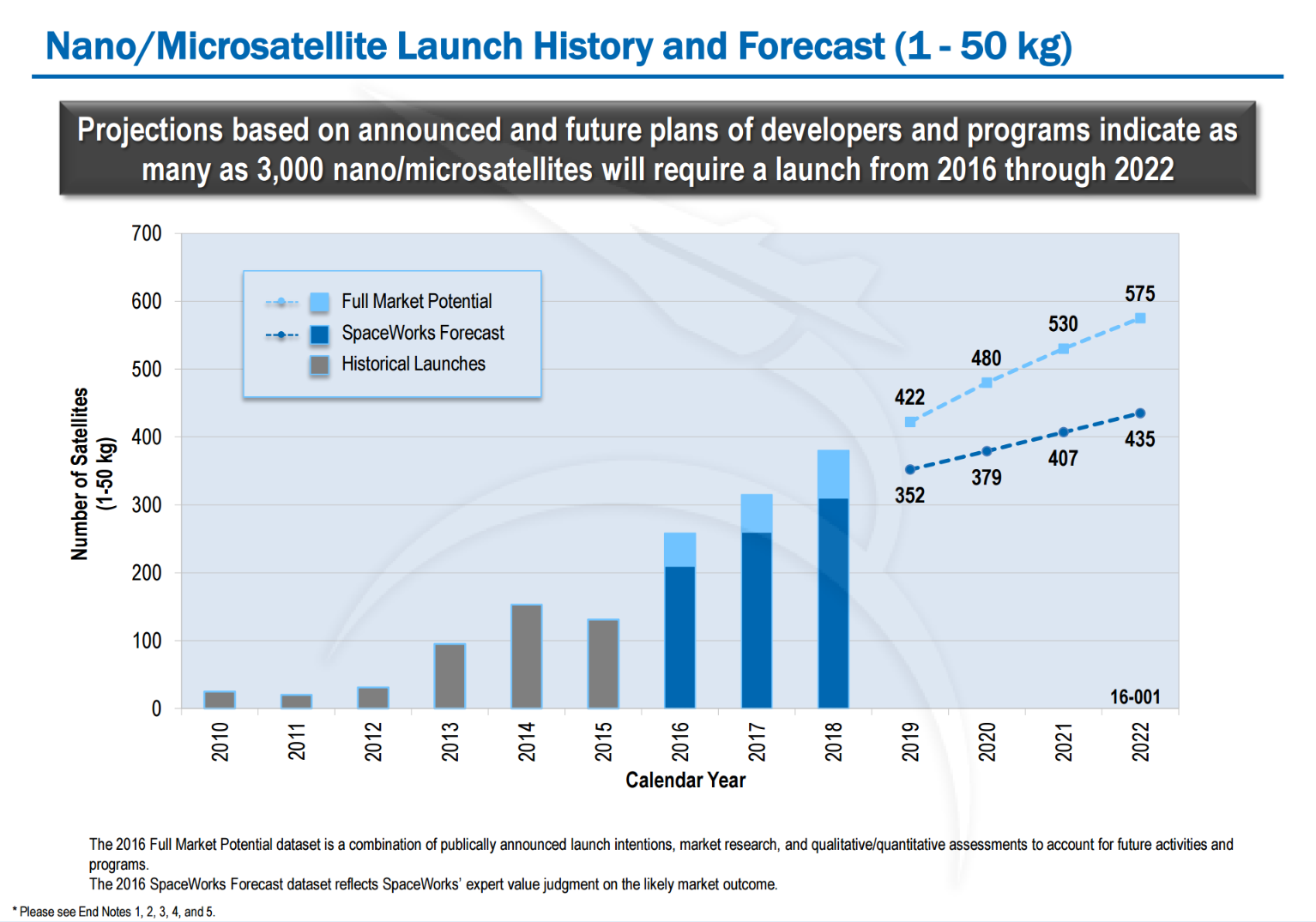 14
Cubesat Gaps: Micro-launch
Gaps
Large gap for cubesat growth
24% predicted 5 year CAGR for cubesats, capped by availability of Launches
Data: Spaceworks 2014 and IDA
15
Cubesat Gaps: Micro-launch
Gaps
Micro-Launch will need intelligent systems design to be successful
eg. Integrated
   systems-design
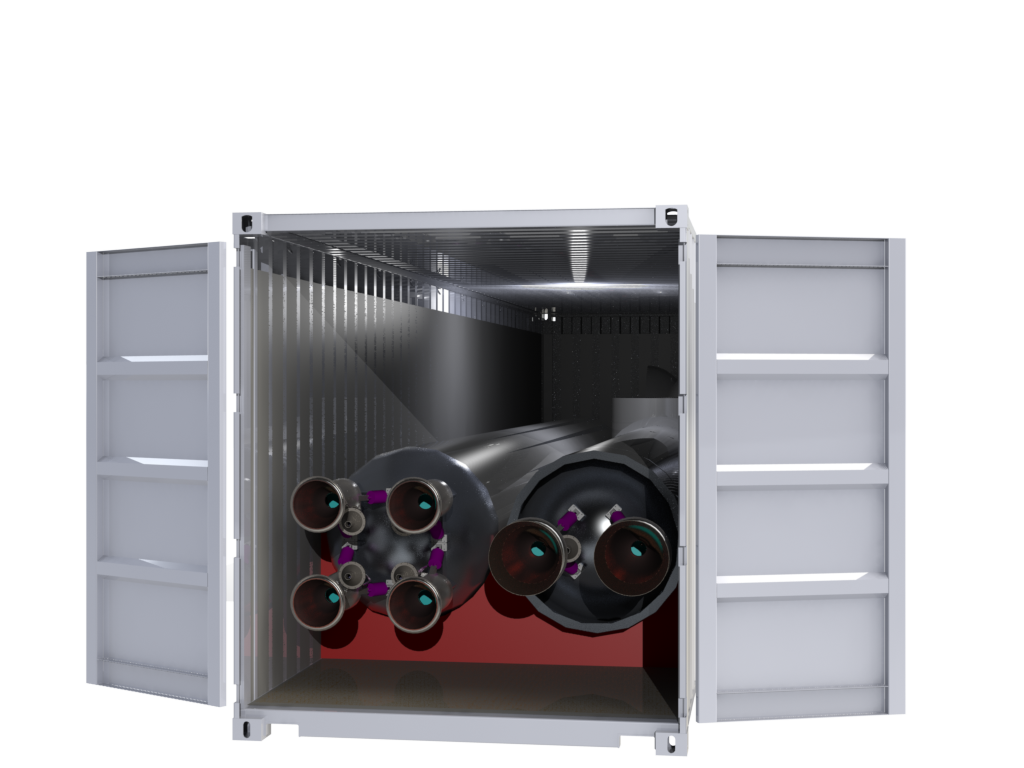 Courtesy: Odyne Space
Data: Spaceworks 2014 and IDA
16
Cubesat Gaps: Communication
Gaps
High-Bandwidth Comms
eg. Kit Cube
As Cubesat data becomes more and more prevalent, communication bandwidth becomes saturated
Important to enable new markets, such as satellite-based IoT.
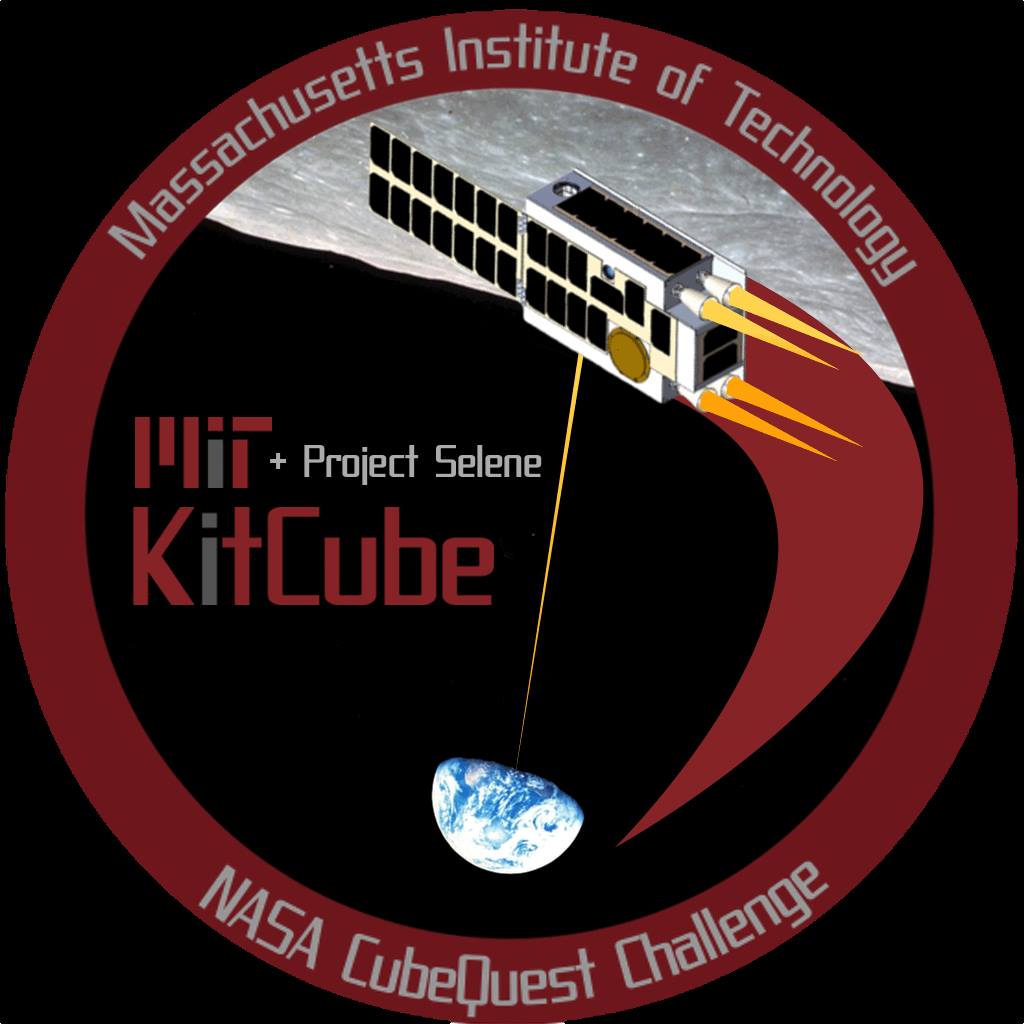 Courtesy: MIT Kit Cube
17
Cubesat Gaps: Propulsion
Gaps
Cubesat-class Propulsion
eg. Accion Systems
Enables:
Longer orbital life
Station keeping
Rapid orbital spacing
Allows:
Novel mission profiles
Flexible operations
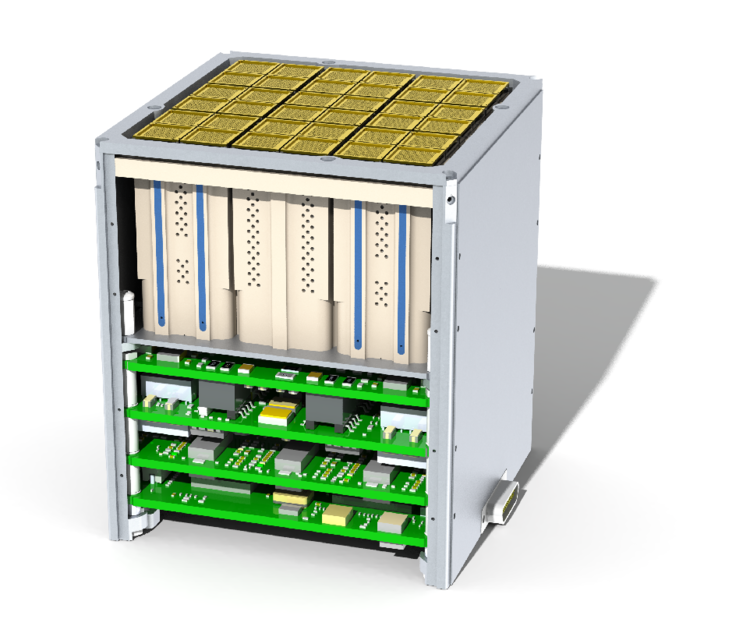 Courtesy: Accion Systems
18
Cubesat Gaps: Data
Gaps
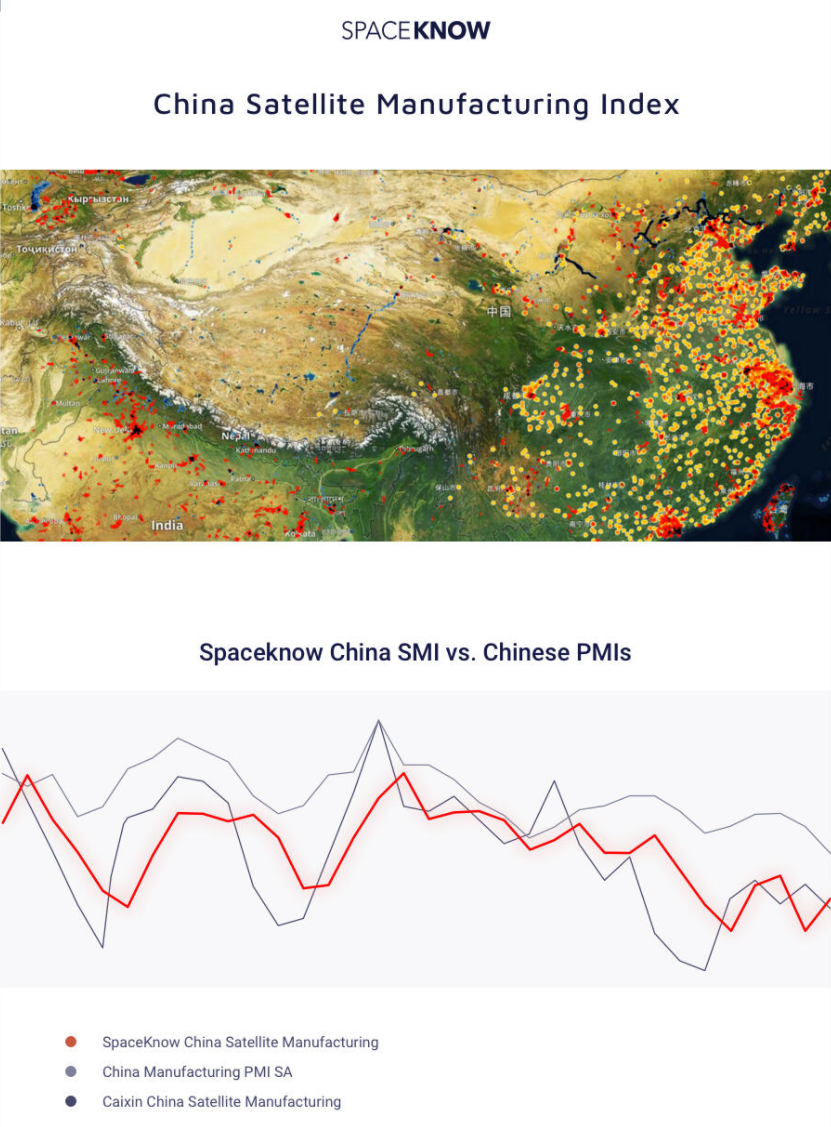 Other Gaps for Cubesat growth
Data Management and Analysis
eg. SpaceKnow
Downstream added value through the analysis of space-based data.
Courtesy: SpaceKnow
19
Cubesat Gaps: Other
Gaps
Other Gaps for Cubesat growth
Space Junk Cleanup
Satellite Servicing
Market Differentiation is becoming important!
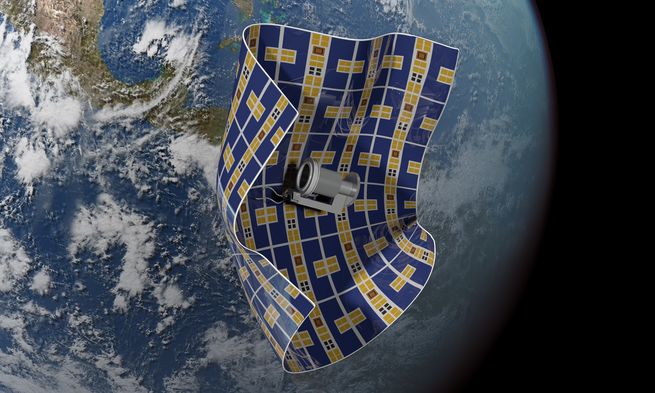 Courtesy: The Aerospace Corporation
20
Tyranny of the Rocket Equation
Gaps
The logarithmic nature of the Rocket Equation makes it ‘tyrannical’, in that each marginal increase in payload (including fuel for future legs) requires an exponentially larger amount of fuel than the last.
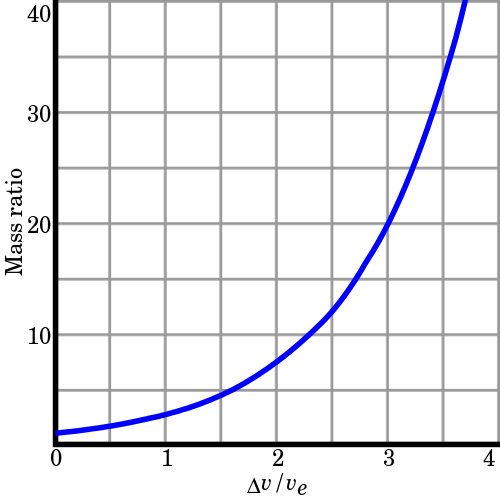 Furthermore, there is almost no way to get around the requirement for more fuel (without, at least, sacrifices to other mission parameters.)
21
Skirting the Rocket Equation
Gaps
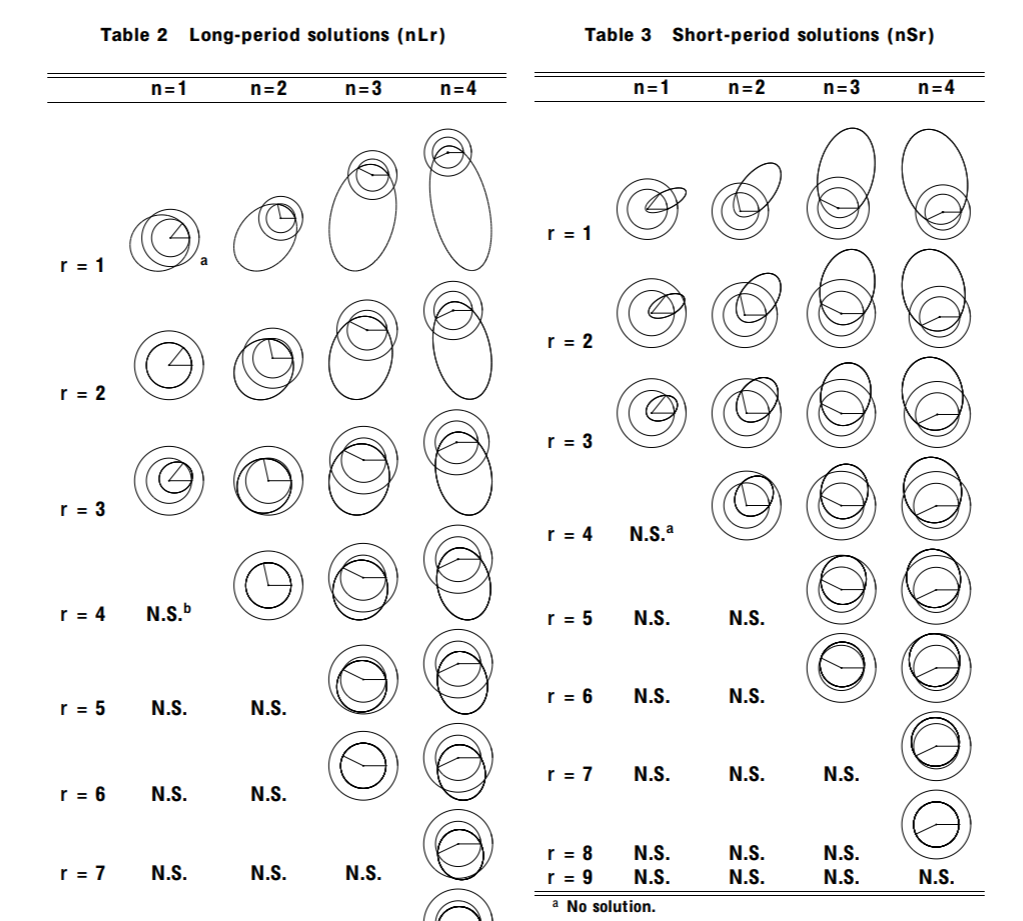 Gravity Assists
Oberth Maneuver

Reducing Mass
Reusing Mass
Earth-Mars Cycler
McConaghy, Longuski & Byrnes, “Analysis of a Broad Class of Earth-Mars Cycler Trajectories” AIAA-2002-4420
22
Avoiding the Rocket Equation
Gaps
In-Space Resource Utilization
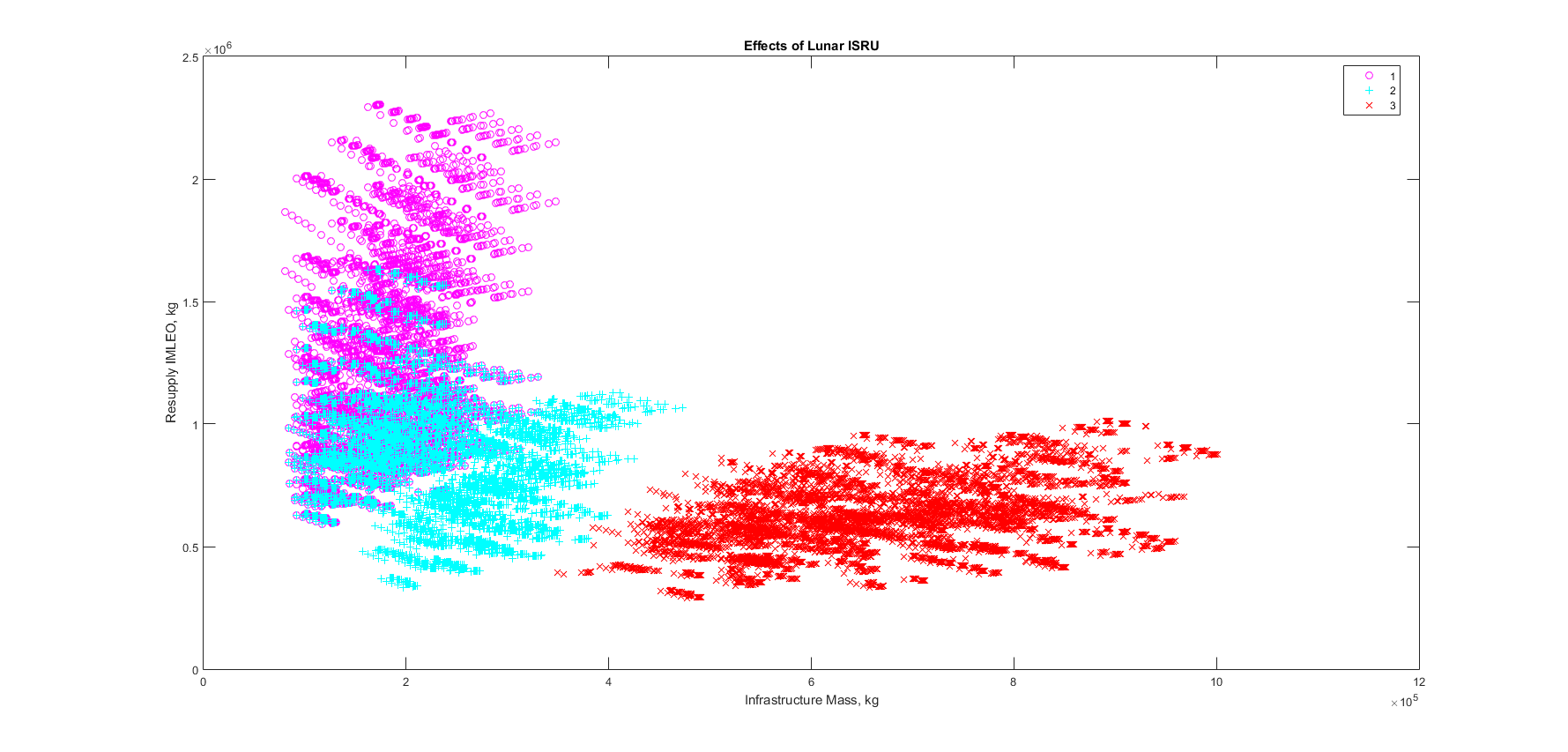 23
ISRU Gaps: Micro-g Mining
Gaps
Mining Technology
Ore Collection
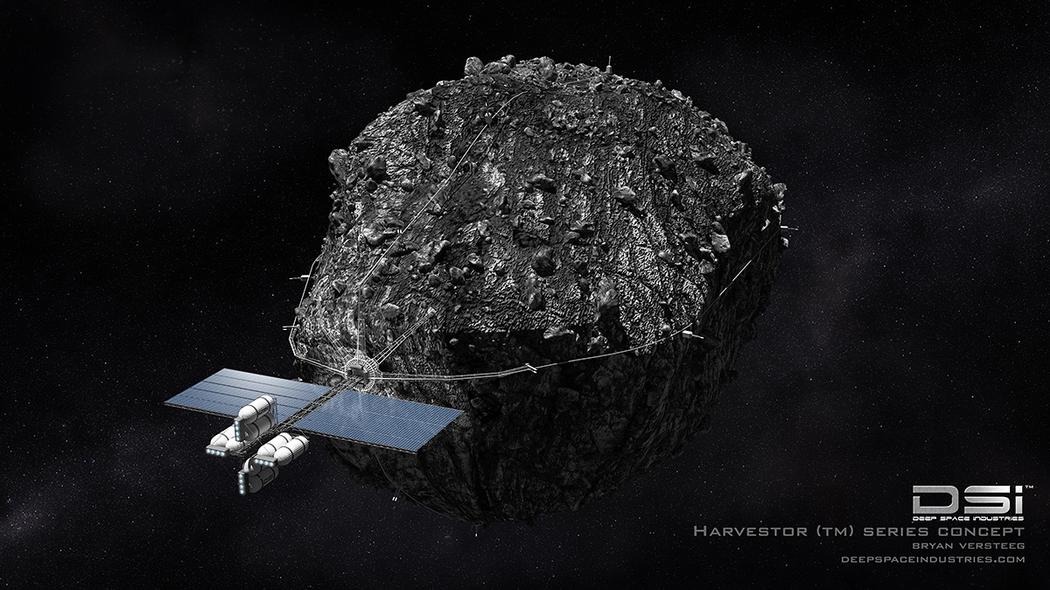 Courtesy: Deep Space Industries
24
ISRU Gaps: Maps
Gaps
Ore-bearing Asteroids need to be Discovered, Catalogued and Tracked.
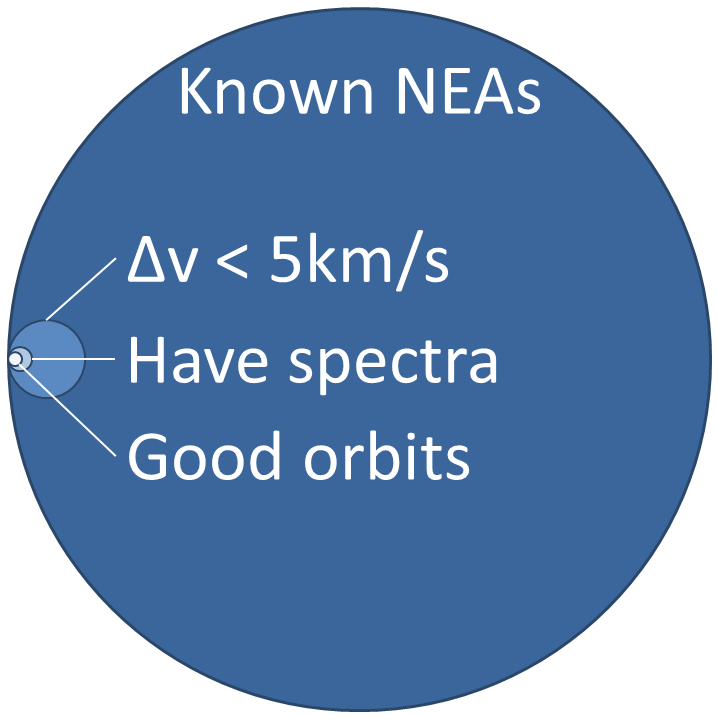 16,000
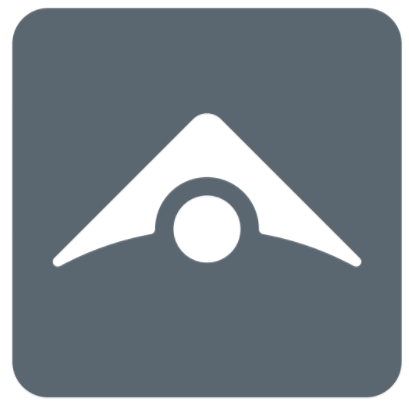 770
80
25
Courtesy: Aten Engineering
25
ISRU Gaps: Economic Tools
Gaps
Investments
Insurance
Financial Instruments
Real/Technical Options
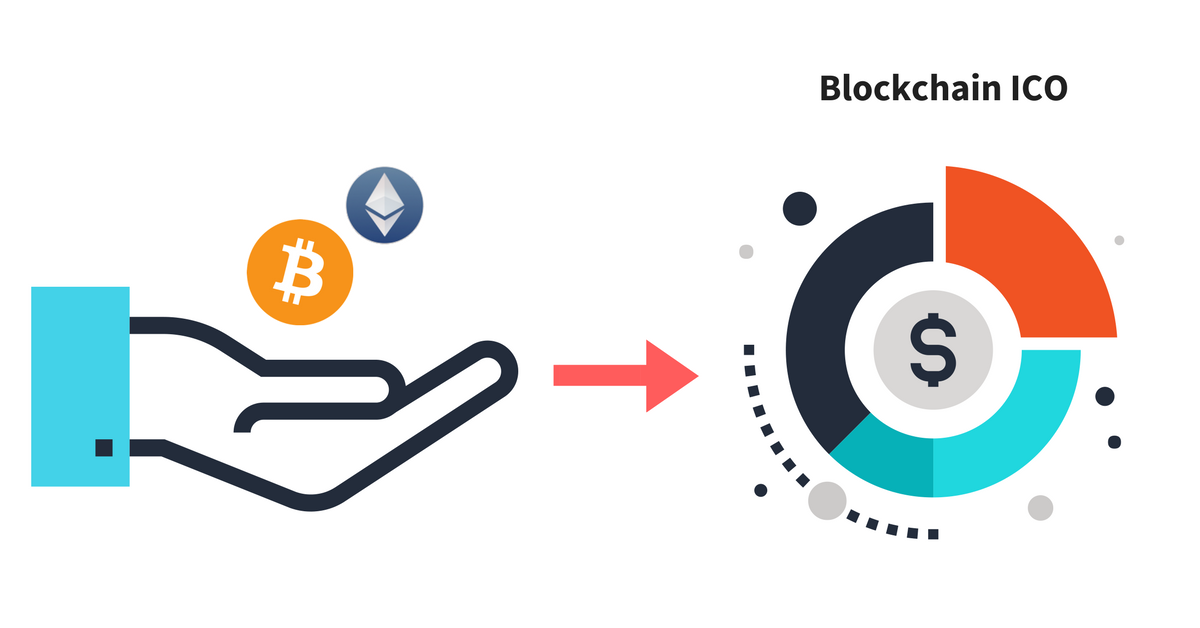 Courtesy: blockgeeks
26
Gaps in Infrastructure, Products and Services
Gaps
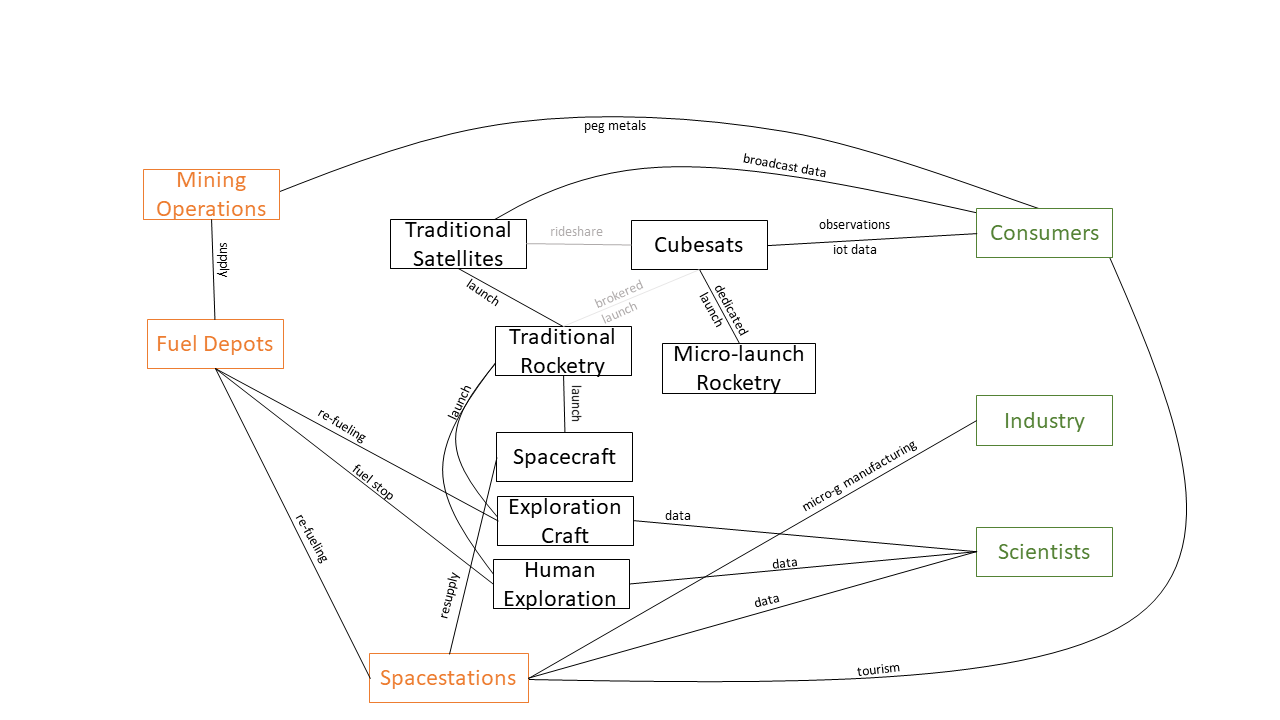 27
Fin.
Thank you for your attention.



ericward@alum.mit.edu
28